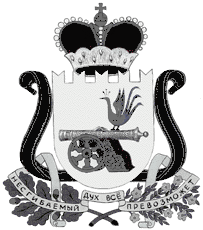 Министерство Образования И Науки СМОЛЕНСКОЙ ОБЛАСТИ ДЕПАРТАМЕНТ ПО НАДЗОРУ И КОНТРОЛЮ В СФЕРЕ ОБРАЗОВАНИЯ (ДЕПАРТАМЕНТ)
Нормативные правовые документы, регламентирующие организацию дошкольного образования на территории муниципальных районов и городских округов 
Смоленской области
Лариса Вацлавовна Фокина,
Директор департамента
Департамент по надзору и контролю в сфере образования
Типичные нарушения
Отсутствие закрепления ОО за конкретными территориями
Осуществление ненадлежащим образом полномочий по учету детей, подлежащих обучение
Возложение обязанностей на ОО полномочий по учету детей, подлежащих обучению
Информация на сайтах ОО не соответствует требованиям законодательства
Отсутствие информации на сайтах ОО о количестве свободных мест
НПА и ЛНА не соответствуют требованиям законодательства

Несоответствие уставов требованиям законодательства
273-ФЗ (п. 6 ч. 1 ст. 9) 




273-ФЗ (ст. 29 ), постановление Правительства РФ от 20.10.2021                     № 1802, приказ Рособрнадзора                      от 14.08.2020 № 831

273-ФЗ (ст. 30)

273-ФЗ (ст. 23, 25-27,  30, 51)
[Speaker Notes: Начальные сведения о курсе, пособия и материалы, необходимые для занятий или проекта.]
Департамент по надзору и контролю в сфере образования
Нарушения
Утратившие силу 
нормативные правовые
 акты
Отсутствие разработанного административного
 регламента
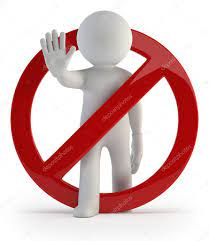 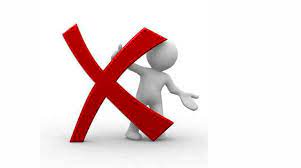 Необходимость разработки  административного регламента

ч. 1 ст. 6 Федерального закона 
от 27.07.2010 № 210-ФЗ
[Speaker Notes: Вводные заметки.]
Департамент по надзору и контролю в сфере образования
Нарушения
Утратившие силу 
нормативные правовые
 акты
Отсутствие разработанных ЛНА
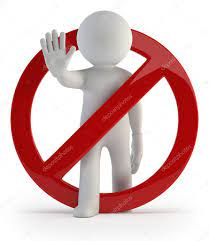 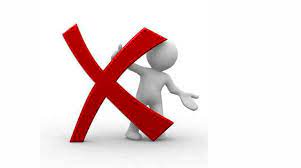 Необходимость разработки  ЛНА

273-ФЗ (ст. 28, 30)
[Speaker Notes: Вводные заметки.]
Департамент по надзору и контролю в сфере образования
Нормативные правовые акты
[Speaker Notes: Шаблон расписания с необязательными периодами и задачами.]
Департамент по надзору и контролю в сфере образования
273-ФЗ (статья 12.1)
Рабочая программа воспитания
Целевые ориентиры и планируемые результаты, цели программы
Организационный
Содержательный
[Speaker Notes: Вводные заметки.]
Департамент по надзору и контролю в сфере образования
Аттестация педагогических работников273-ФЗ  (статья 49)
Приказ Минпросвещения России от 24.03.2023 № 196 «Об утверждении Порядка проведения аттестации педагогических работников организаций, осуществляющих образовательную деятельность»
- распорядительные акты организации о создании аттестационной комиссии;

- распорядительные акты организации о проведении аттестации педагогических работников;

- графики проведения аттестации педагогических работников;

- внесенные в аттестационную комиссию представления образовательной организации на педагогических работников, привлеченных к реализации основных и дополнительных образовательных программ;

- оформленные протоколы по итогам результатов аттестации педагогических работников.
[Speaker Notes: Вводные заметки.]
Департамент по надзору и контролю в сфере образования
273-ФЗ (статья 55)
ч. 2. Ознакомление с уставом, со сведениями о дате предоставления и регистрационном номере лицензии на осуществление образовательной деятельности, с образовательными программами и другими документами, регламентирующими организацию и осуществление образовательной деятельности, права и обязанности обучающихся;
ч. 3. дети с ограниченными возможностями здоровья принимаются на обучение по адаптированной основной общеобразовательной программе только с согласия родителей (законных представителей) и на основании рекомендаций психолого-медико-педагогической комиссии;
 ч. 9. правила приема в конкретную организацию, осуществляющую образовательную деятельность, на обучение по образовательным программам устанавливаются в части, не урегулированной законодательством об образовании, организацией, осуществляющей образовательную деятельность, самостоятельно.
[Speaker Notes: Вводные заметки.]
Департамент по надзору и контролю в сфере образования
Нормативные правовые акты
[Speaker Notes: Шаблон расписания с необязательными периодами и задачами.]
Департамент по надзору и контролю в сфере образования
Постановление Правительства Российской Федерации от 18.09.2020 № 1490                             «О лицензировании образовательной деятельности» (пункт 7)
наличие на праве собственности или ином законном основании зданий, строений, сооружений, помещений, необходимых для осуществления образовательной деятельности;
наличие материально-технического обеспечения образовательной деятельности, оборудование помещений, необходимых для осуществления образовательной деятельности;
наличие разработанных и утвержденных организацией, осуществляющей образовательную деятельность, образовательных программ;
наличие санитарно-эпидемиологического заключения;
наличие педагогических работников, имеющих профессиональное образование, обладающих соответствующей квалификацией, имеющих стаж работы, необходимый для осуществления образовательной деятельности.
[Speaker Notes: Вводные заметки.]
Департамент по надзору и контролю в сфере образования
Нормативные правовые обоснования
приказ Минпросвещения России от 15.05.2020 № 236


приказ Минпросвещения России от 31.07.2020  № 373

заявление о направлении и о приеме
документы по приему
приказ Минобрнауки России от 08.04.2014 № 293

приказ Минобрнауки России от 30.08.2013 № 1014
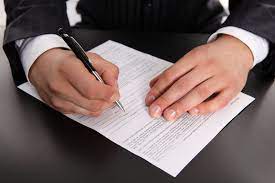 [Speaker Notes: Вводные заметки.]
Департамент по надзору и контролю в сфере образования
Нормативные правовые обоснования
ОМС:
документ, удостоверяющий личность родителя
документ, подтверждающий установление опеки
документ психолого-медико-педагогической комиссии (при необходимости)
документ, подтверждающий потребность в обучении в группе оздоровительной направленности (при необходимости).
 документ, подтверждающий наличие права на специальные меры поддержки (гарантии) отдельных категорий граждан и их семей
ДОУ:
документ, удостоверяющий личность родителя
документ, подтверждающий установление опеки
документ психолого-медико-педагогической комиссии 
документ, подтверждающий потребность в обучении в группе оздоровительной направленности 
 документ, подтверждающий наличие права на специальные меры поддержки 
свидетельство о рождении ребенка 
свидетельство о регистрации ребенка по месту жительства или по месту пребывания на закрепленной территории или документ, содержащий сведения о месте пребывания, месте фактического проживания ребенка
Письмо Минпросвещения России от 24.02.2022 
№ 03-217 «О НАПРАВЛЕНИИ МЕТОДИЧЕСКИХ РЕКОМЕНДАЦИЙ»
(по обеспечению права получения дошкольного образования детей ДНР и ЛНР)
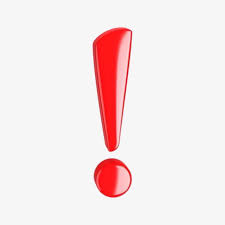 [Speaker Notes: Вводные заметки.]
Департамент по надзору и контролю в сфере образования
Нормативные правовые акты
[Speaker Notes: Шаблон расписания с необязательными периодами и задачами.]
Департамент по надзору и контролю в сфере образования
Приказ Минобрнауки РФ от 28.12.2015 № 1527 (в ред. приказов Минпросвещения России от 21.01.2019 № 30, от 25.06.2020 № 320)
В случае перевода обучающегося по инициативе родители (законные представители) 

-осуществляют выбор принимающей организации;

- обращаются в выбранную организацию с запросом о наличии свободных мест соответствующей возрастной категории обучающегося и необходимой направленности группы, в том числе с использованием информационно-телекоммуникационной сети «Интернет»
4.1. При переводе в муниципальную образовательную организацию, родители обращаются в орган местного самоуправления для направления в муниципальную образовательную организацию в рамках муниципальной услуги в порядке, предусмотренном пунктами 8, 9 Порядка приема (приказ Минпросвещения России  от 15.05.2020 № 236)
[Speaker Notes: Вводные заметки.]
Департамент по надзору и контролю в сфере образования
Приказ Рособрнадзора от 14.08.2020 № 831 «Об утверждении требований к структуре официального сайта образовательной организации в информационно-телекоммуникационной сети «Интернет» и формату представления на нем информации»
Специальный раздел
Подразделы:

«Основные сведения»
«Структура и органы управления образовательной организацией»
«Документы»
«Образование»
 «Образовательные стандарты и требования»
«Руководство. Педагогический (научно-педагогический) состав»
«Материально-техническое обеспечение и оснащенность образовательного процесса»
«Платные образовательные услуги»
«Финансово-хозяйственная деятельность»
«Вакантные места для приема (перевода) обучающихся»
«Доступная среда»
«Международное сотрудничество»
 Документ утрачивает силу с 1 сентября 2024 года в связи с изданием Приказа Рособрнадзора от 04.08.2023 N 1493
[Speaker Notes: Вводные заметки.]
Департамент по надзору и контролю в сфере образования
Нормативные правовые акты
[Speaker Notes: Шаблон расписания с необязательными периодами и задачами.]
Департамент по надзору и контролю в сфере образования
Нормативные правовые акты
К занятию педагогической деятельностью по ООП допускаются лица, обучающиеся по ОП высшего образования по специальностям и направлениям подготовки «Образование и педагогические науки» и успешно прошедшие промежуточную аттестацию не менее чем за три года обучения (приказ                  от 18.09.2020   № 508) 
К занятию педагогической деятельностью по ОПДО и НОО в последний год обучения допускаются совершеннолетние лица, обучающиеся по ОП среднего профессионального образования по специальностям, входящим в укрупненную группу специальностей «Образование и педагогические науки», и успешно прошедшие промежуточные аттестацию (приказ  от 16.10.2023 № 771 ) 
За календарный год, до 20 апреля
 (приказ от 14.06.2013 № 462)
[Speaker Notes: Список процедур и действий либо слайд лекции с мультимедийными материалами.]
Департамент по надзору и контролю в сфере образования
Нормативные правовые акты
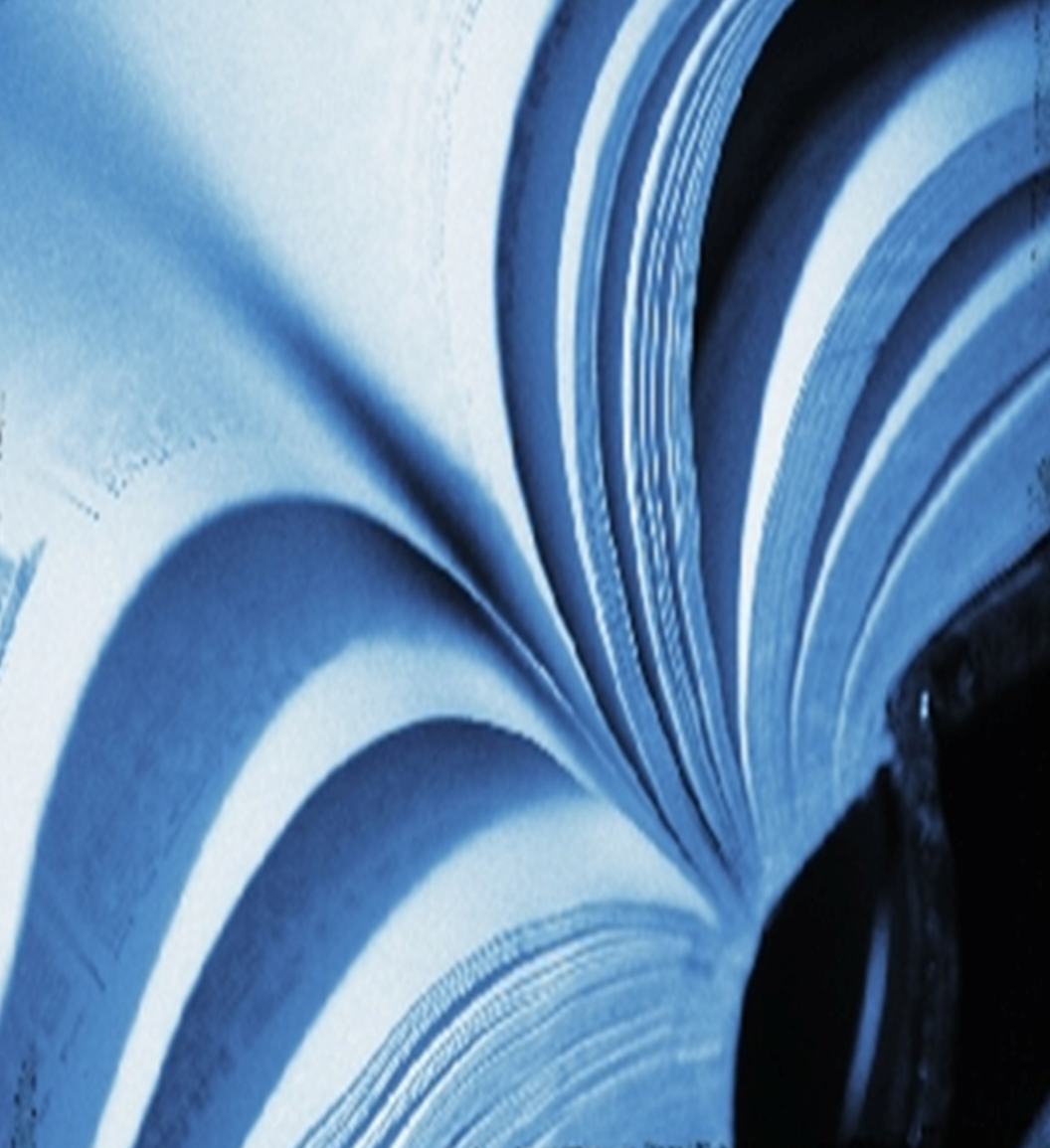 [Speaker Notes: Шаблон расписания с необязательными периодами и задачами.]
Департамент по надзору и контролю в сфере образования
Методические письма
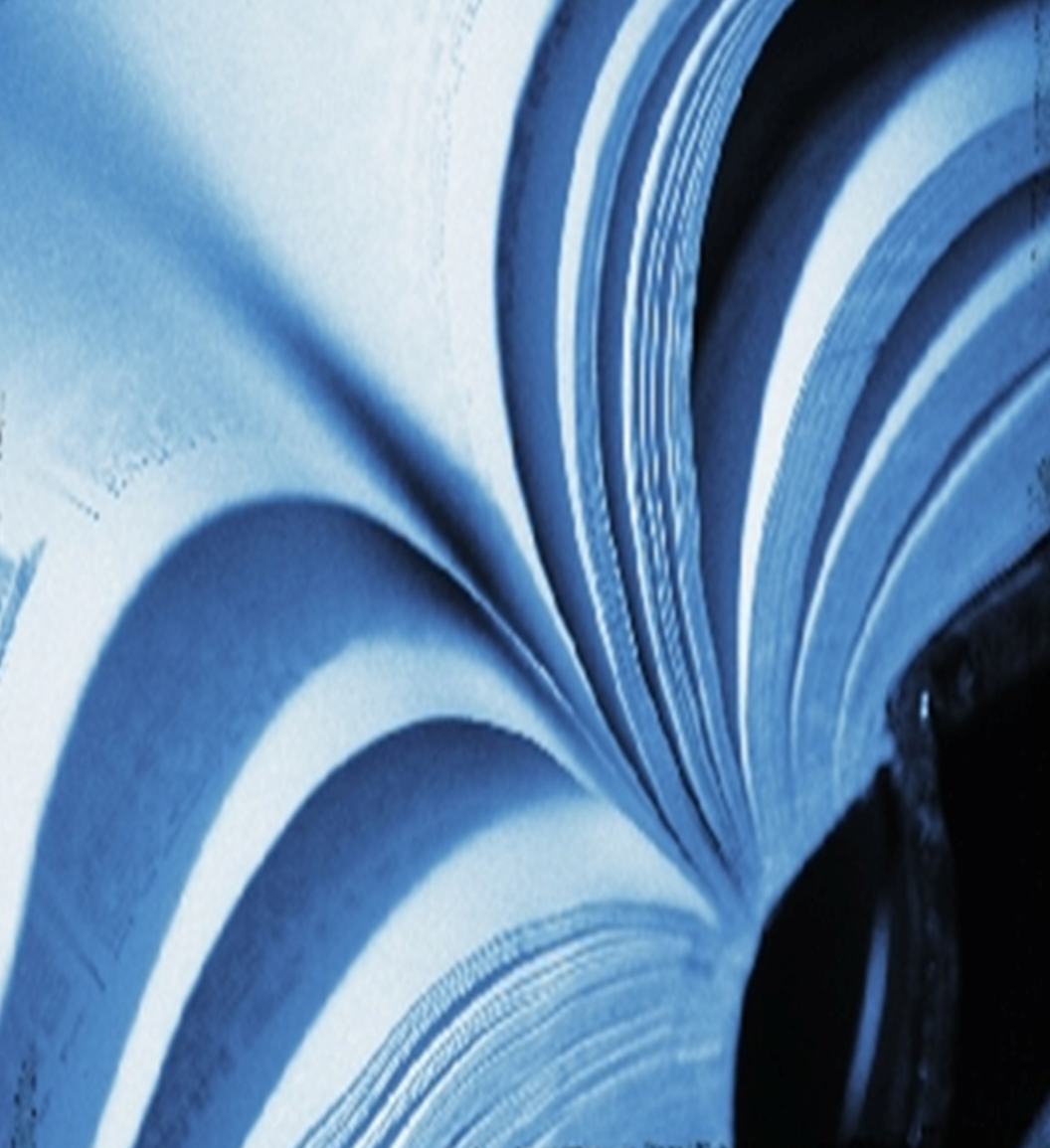 [Speaker Notes: Шаблон расписания с необязательными периодами и задачами.]
Департамент по надзору и контролю в сфере образования
Методические письма
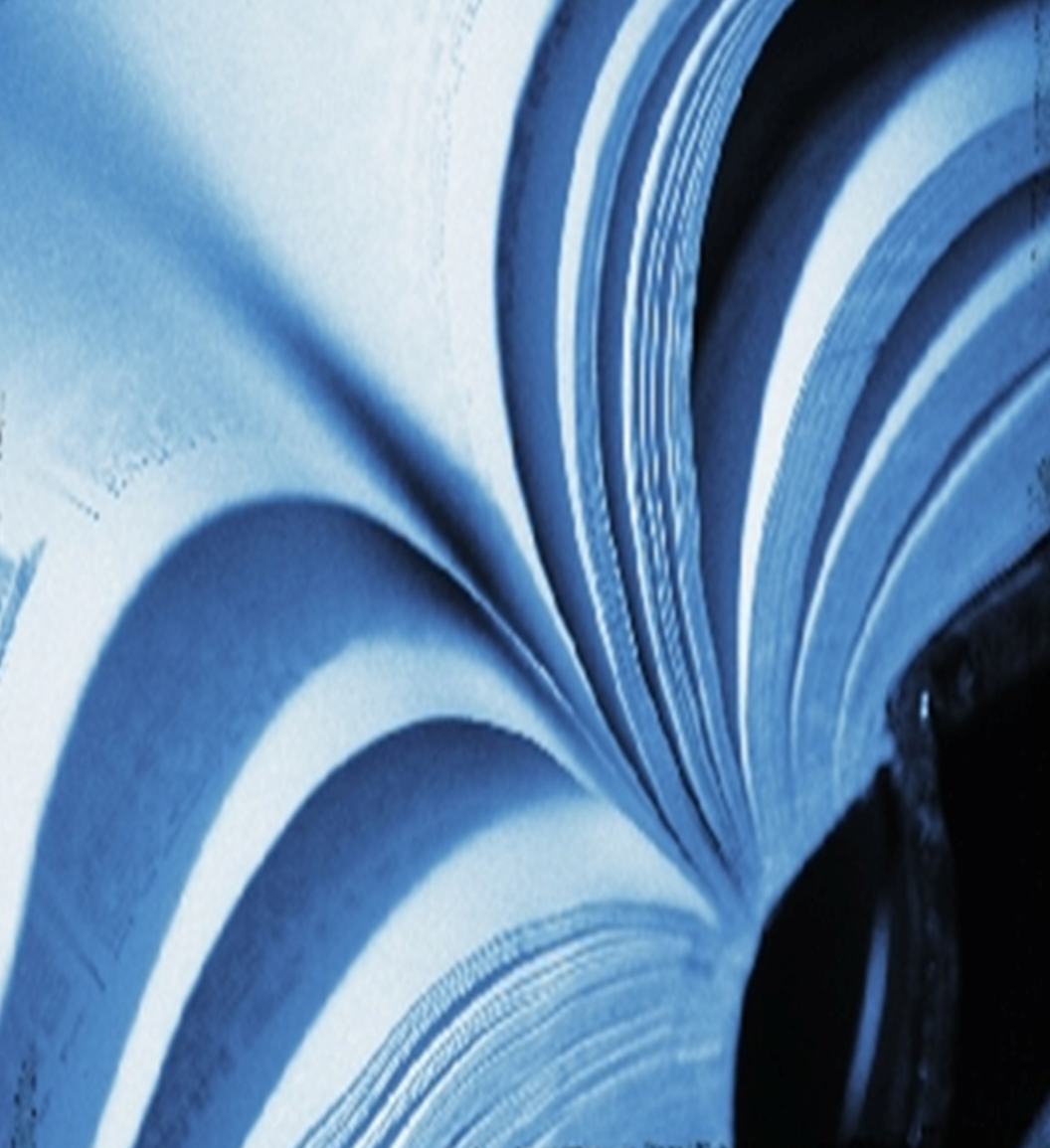 [Speaker Notes: Шаблон расписания с необязательными периодами и задачами.]
Департамент по надзору и контролю в сфере образования
СПАСИБО!!!
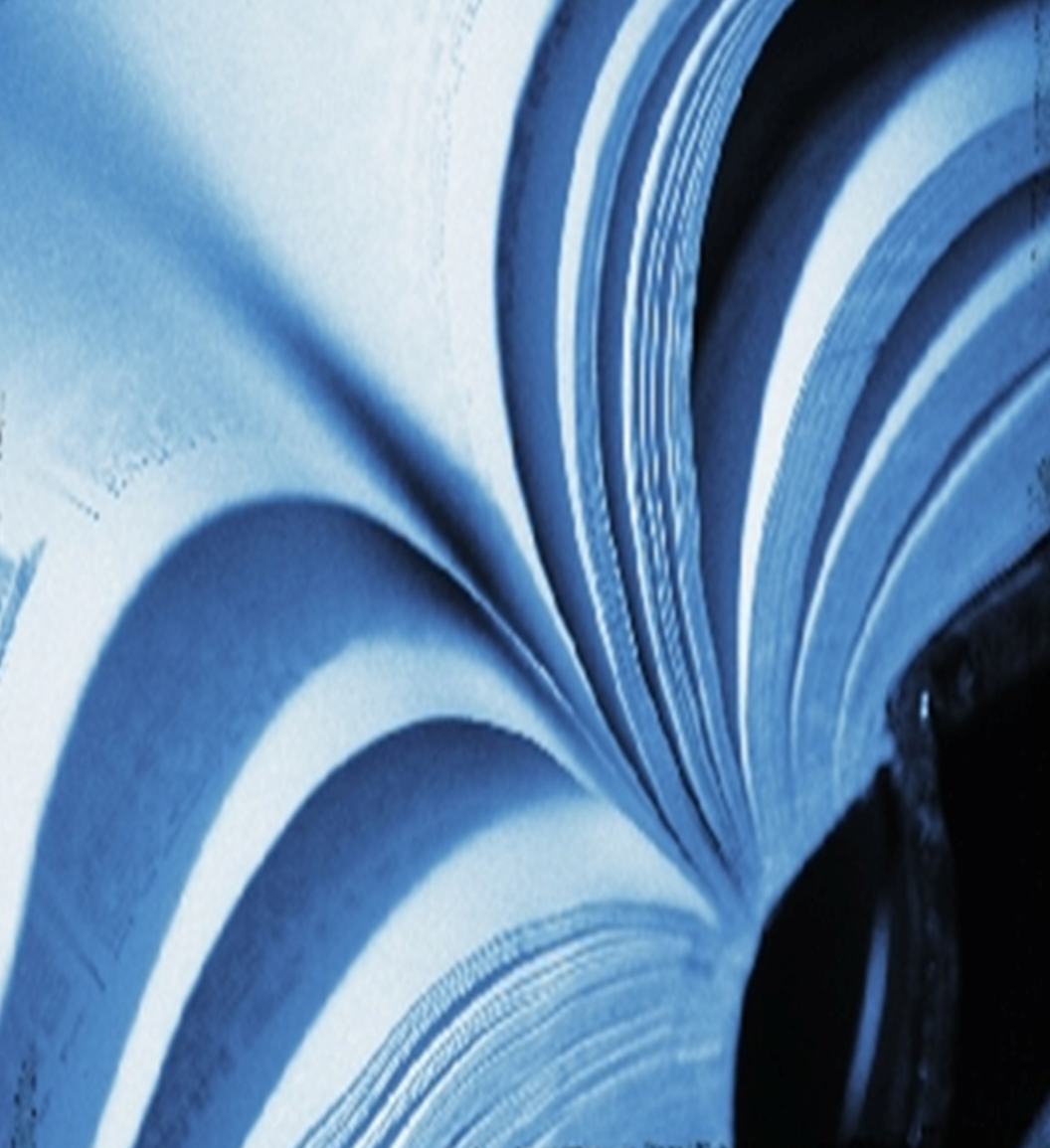 [Speaker Notes: Шаблон расписания с необязательными периодами и задачами.]